«Человек лишь там чего-то добивается, где он сам верит в свои силы»                                              Людвиг Фейербах
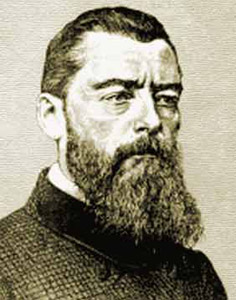 Безработица в условиях рынка
Безработица – социально-экономическое явление, характеризующее не занятость в производстве трудоспособного населения, желающего работать.
Кто в России по закону является безработным?
Уровень                  =   Число безработных  * 100%безработицы                    Рабочая силаУровень          =   Число занятых *100%занятости            Занятые + безработные
Причины безработицы:
Структурные сдвиги в экономики;
Экономический спад или депрессия;
Политика правительства и профсоюзов в области оплаты труда;
Сезонные изменения в отраслях экономики;
Изменение демографической ситуации в стране.
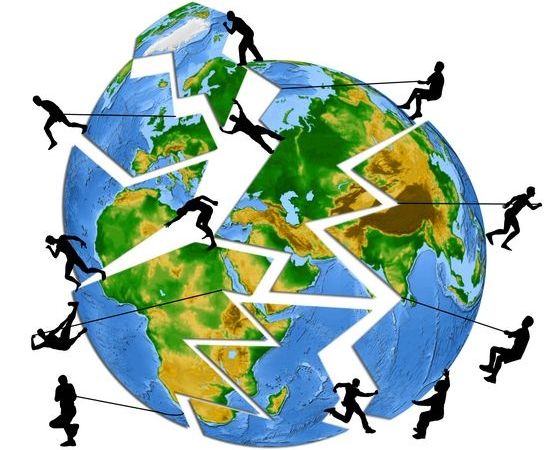 Последствия безработицы:
Снижается объём ВНП;
Снижаются налоговые поступления;
Снижается уровень жизни;
Обострение политической обстановки в стране;
Рост преступности.
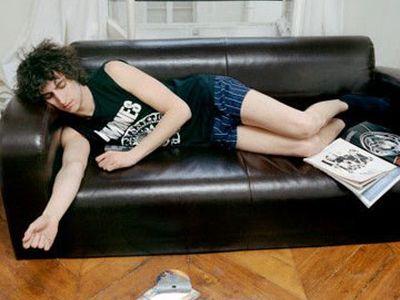 «Хроническая тенденция к неполной занятости, характерная для современного общества, имеет свои корни в недопотреблении….»                                                                                        Дж.М. Кейнс
Государственная политика борьбы с безработицей.
Экономические методы;
Законодательные методы.
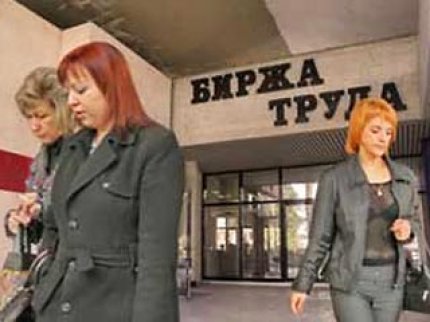